Track: Speech Technology
Kishore Prahallad
Assistant Professor,
IIIT-Hyderabad
Winter School, 2010, IIIT-H
1
Why do you need Speech Technology
2001: A Space Odyssey (1968 Movie)
Mission to Jupiter to contact Aliens
Crew - five men and one of the latest generation of the HAL 9000 computers
Winter School, 2010, IIIT-H
2
HAL, Favorite actor
HAL 9000 a computer which could mimic human brain
Enormous Machine Intelligence: Think, Watch, Listen, Understand, Speak and even Feel
Winter School, 2010, IIIT-H
3
HAL, Everywhere
Winter School, 2010, IIIT-H
4
HAL can speak, listen and see
Introduction
Greeting
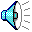 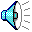 Personal inquiry
Advice
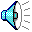 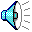 Winter School, 2010, IIIT-H
5
HAL is even capable of reading lips
Winter School, 2010, IIIT-H
6
HAL, wants full credits of the mission
www.palantir.net/2001, www.filmsite.org/twot.html
Winter School, 2010, IIIT-H
7
Future Computers
Invisible (Could be embedded in your spectacles)
See You
Listen to You
Interact with You (almost human-like)

   Project Oxygen at MIT http://oxygen.lcs.mit.edu
Winter School, 2010, IIIT-H
8
What is Speech Technology
Speech Technology provides fundamental principles, techniques and methodologies to develop natural interfaces for human-computer interaction
Provides an understanding of speech production and speech perception mechanism
Techniques to process the speech signal 
Methodologies to develop speech interfaces
Winter School, 2010, IIIT-H
9
Speech Communication
Speech Production
Speech Perception
Winter School, 2010, IIIT-H
10
Applications in Human-Computer Interaction
Speech Recognition  
- Speech to text, enable computers to recognize and react to
  human  speech 

 Speech Synthesis
- Text to speech, enable computers to speak and interact 

Speech Coding 
- To compress, transmit, store and replay voice and 
    music files
Winter School, 2010, IIIT-H
11
Applications in Human-Computer Interaction..
Speaker Recognition 
 - To identify/verify the speaker from an utterance 

Speech Enhancement 
- To improve the quality or intelligibility of degraded
  speech 

Language Identification 
- To identify the spoken language (for appropriate
  response in the native language)
Winter School, 2010, IIIT-H
12
Projects
Winter School, 2010, IIIT-H
13
Text-to-speech
Objective: Develop an unrestricted text-to-speech system in an Indian language
 Your native language 
Involves language  specific knowledge 
Phone set, letter-to-sound rules 
Collection of speech data
Tools: Festival/FestVox open source tools
Winter School, 2010, IIIT-H
14
Speech-speech translation
Objective: Develop a speech-speech translation system for domains such as tourist/travel/hotel domain (ex: English to Telugu)
Involves building 
a speech recognition module (English/Telugu)
a machine translation module (Telugu – English,  English-Telugu)
a text-to-speech module (English  / Telugu)
Tools: Sphinx open source ASR engine, Festival/FestVox
Winter School, 2010, IIIT-H
15
Spoken dialog system
Objective: Develop a spoken dialog system for limited domain
Faculty information system
Retrieves details of a faculty member by saying his/her name
Involves building
Speech recognition module
Language understanding module
Dialog response / delivery module
Tools: Sphinx ASR, Festival/FestVox engines, Open Dialog
Winter School, 2010, IIIT-H
16
Voice conversion
Objective:  Speech of a source speaker is converted/morphed to sound like a target speaker 
Involves 
Dynamic programming
Analysis/synthesis modules
Machine learning tools: Gaussian Mixture Models, Artificial Neural Networks etc.,
Winter School, 2010, IIIT-H
17
Speaker recognition
Objective: Recognize who the speaker is from his/her voice from sparse data (say mobile number)
Constraints: 
Only speaker data is available (no knowledge of impostor speakers’ voice/data)
Applications: Voice locking over phone etc.,
Winter School, 2010, IIIT-H
18
Signal manipulation
Objective: Process the speech signal to manipulate the prosody (duration / intonation)in real-time
Involves 
Voice activity detection
Analysis/synthesis modules 
Manipulation of duration and intonation
Winter School, 2010, IIIT-H
19
Speech summarization
Objective: Use emphasis/prominence based features of speech, and summarize audio lectures/meetings
Involves 
Detection of prominence/emphasis in continuous speech
Winter School, 2010, IIIT-H
20
Emotion detection
Objective: Detect the emotion of a speaker from his/her voice
Involves
Extraction of intonation/energy/duration features
Detection of emotion from prosody features
Winter School, 2010, IIIT-H
21
A few more interesting…
Transferring prosody in a speech-speech system.  
Talking karaoke -- the user talks a song and it must be pitch shifted to the original song.
Identifying information exchange in discussions by detecting convergence and divergence of style.
Winter School, 2010, IIIT-H
22